Freedom from Abuse, Neglect, Misappropriation and Exploitation
Training for Leadership
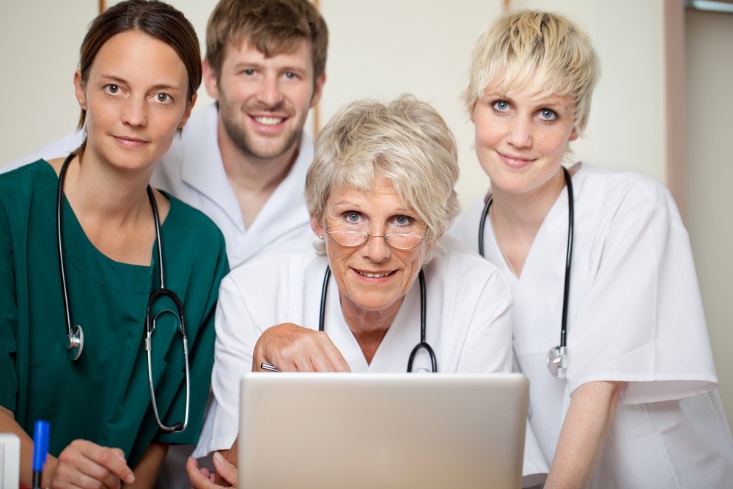 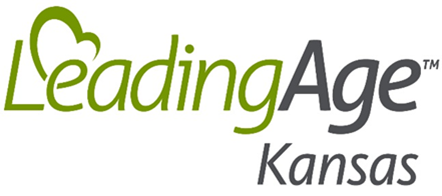 [Speaker Notes: This training is designed to provide facility supervisors and leaders with an overview of the new Abuse Prevention regulations, definitions and leadership roles.]
OBJECTIVES
Participants will:
Understand the updated regulations that guides our practices regarding freedom from abuse, neglect and exploitation. 
Identify the seven elements required for our process to protect residents from abuse, neglect and exploitation. 
Be able to identify the role and responsibilities of direct care staff to identify and report potential abuse or neglect issues.
[Speaker Notes: We will be starting out today by going through slides of information that will also be provided in the All Staff Abuse Education in order for you to have a good understanding of the policy, definitions and expectations of all staff working in this facility.]
Introduction
The nursing home Requirements of Participation (RoP) are the regulations that set minimum standards for nursing homes.
The RoP were rewritten in October 2015.
The changes in regulations go into effect over the next three years, in phases.
There were changes made to the regulations for Freedom from Abuse, Neglect and Exploitation.
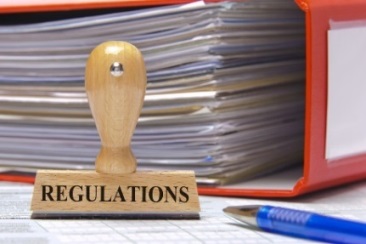 [Speaker Notes: For the purposes of this education, we will refer to the regulations for freedom from abuse, neglect, misappropriation and exploitation as “Abuse”. 
Nursing homes that accept payments from Medicare and Medicaid must meet minimum standards for the quality of the care and services they provide.  Today’s training will discuss the updated federal regulations related to abuse.  

The federal regulations were rewritten in 2016 for the first time since 1991 – the updates were completed in order to modernize the language and reflect changes that have happened in care, resident populations and quality standards.

The changes are being called the “Mega-Rule” because there are over 700 pages of regulations. There are three phases of implementation: Phase 1 was effective November 28, 2016, phase 2 is effective November 28, 2017 and phase 3 is effective on November 28, 2019.

Today we will review the changes made to the federal regulations about the residents’ right to be free from abuse. There are changes in the definitions of some words, new terms added to the overall definition of abuse as well as updated requirements for reporting suspected abuse.]
Overview of the Regulation
The regulation states that: 
Residents have the right to be free from abuse, neglect, misappropriation and exploitation. 
Residents must be told about their rights.
The facility must promote the residents’ rights.
The facility must have policies and procedures and education for new and existing staff about freedom from abuse.
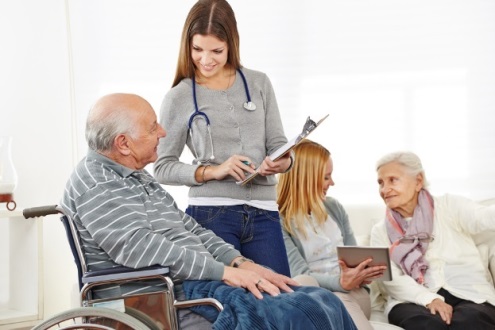 [Speaker Notes: The new abuse prevention regulations covers many pages of 700 plus pages of federal regulations. The important points are covered in this education. 

As caregivers, we are aware that residents must be treated with respect and dignity. The regulations contain specific policies, procedures and activities that a nursing facility must do to promote the resident’s freedom from abuse. 

-First 
- The residents must be told about their right to be free from abuse. They are given written information about their rights when they are admitted and their rights are reviewed with them periodically if they stay for long term care. There are also posters in the facility that inform residents about their rights.
- The facility must have processes that promote the residents’ rights to be free from abuse. The facility does this by having policies and procedures and teaching staff about abuse as well as monitoring care and services and investigating incidents and reports for potential abuse or neglect, misappropriate or exploitation. 
Staff must be provided with education about the resident’s freedom from abuse at orientation and annually after that. Education, like this, helps employees to understand what the facility staff is doing to protect residents, what to look for and what and how to report potential abuse. 

As leaders we need to ensure that our P&P’s, correlating P&P’s, employee training, employee onboarding/education, resident and resident representative training as well as our facility postings have been reviewed and updated to reflect the new regulation changes and definitions.  The abuse prevention program and activities need to correlate with quality improvement processes.]
Overview of the Regulation
The regulations also state:
The facility cannot employ individuals who have been found guilty of abuse or have an abuse violation against their professional license.
Facility staff must be able to identify potential abuse and know what to do to protect residents .
Facility staff must know how and when to report suspected abuse.
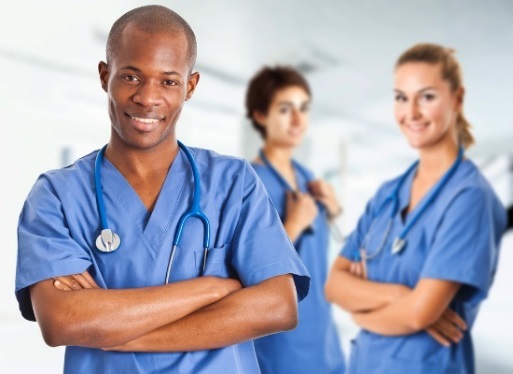 [Speaker Notes: Next the facility must put into place specific processes to protect the resident.  
One of the ways is to complete background checks and screening.  Before a new staff member is hired, the facility completes a background check, checks the nurse aide registry and the license for licensed staff. If an applicant has a finding of abuse on their record or license, the facility cannot hire them. 
Staff must promote the residents’ rights to be free from abuse and identify potential abuse, protect residents and know how and when to report potential abuse. We will discuss the details of your responsibilities in the coming slides.]
Definitions
Abuse = the willful infliction of injury, unreasonable confinement, intimidation, or punishment with resulting physical harm, pain or mental anguish. 
Includes: withholding goods or services that are necessary to attain or maintain physical, mental, and psychosocial well-being. 
Includes verbal abuse, sexual abuse, physical abuse, and mental abuse including abuse caused through the use of technology. 
Instances of abuse of all residents, irrespective of any mental or physical condition, cause physical harm, pain or mental anguish. 

Willful = the individual acted deliberately, not that the individual must have intended to inflict injury or harm.
[Speaker Notes: These definitions are from the Federal regulations. The same language appears in your facility’s policy and procedures. It is important to understand the definitions of these words 
The word abuse means injury or pain, either physical or mental, resulting from the intended action of any person toward a resident. It does not mean the person meant to hurt the resident but the person did know what they were doing, even if they did not know that the action would result in injury or pain. 
Abuse has a wide definition.  As you can see, it includes physical abuse, which is the kind we most often think of. Abuse also includes the act of not giving, or withholding, the care or items that a resident needs to be safe, and function as well as they possibly can. 
Abuse also means verbal abuse - the use of words that harm a resident, sexual abuse – sexual touching of any kind that is not consented by the resident and mental abuse  - making fun of or ignoring a resident or making them afraid of you.]
Examples of Abuse
Examples of physical abuse: Hitting, scratching, punching, kicking, pushing, holding someone down, pinching, poking, grabbing a resident by arms or legs, slapping 
Examples of verbal abuse: swearing, calling people names, making jokes about a person, yelling or screaming at someone,  
Examples of mental abuse: making fun of a resident, ignoring a resident who needs you, refusing to talk to a resident. 
Examples of sexual abuse: Unwanted sexual attention or touching, or sexual touching of the body of a resident who cannot make decisions for themselves
Definitions
Exploitation.  (NEW!!) Exploitation means taking advantage of a resident for personal gain through the use of manipulation, intimidation, threats, or coercion. 
Example of Exploitation: make a resident feel afraid of you so that you can use their money.
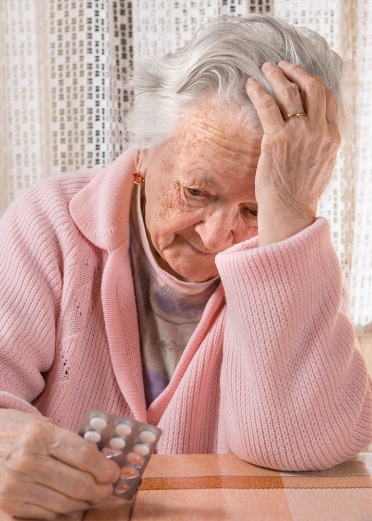 [Speaker Notes: Here is a new term that has been added to the federal regulations.
This is a new definition with the Final Rule.

(Discussion) Encourage discussion and potential examples of exploitation 
Example of Exploitation: make a resident feel afraid of you so that you can use their money.]
Definitions
Involuntary seclusion” is separation of a resident from other residents or from her/his room or confinement to her/his room (with or without roommates) against the resident’s will, or the will of the resident’s legal representative. 
Emergency or short term monitored separation from other residents will not be considered involuntary seclusion and may be permitted if used for a limited period of time as a therapeutic intervention to reduce agitation until professional staff can develop a plan of care to meet the resident’s needs. 
Examples of involuntary seclusion: put the resident in their room an lock their wheelchair so they cannot come out.
[Speaker Notes: Definitions – Involuntary Seclusion

What is emergency or Short term monitored seclusion?  Emergency or short term monitored separation from other residents will not be considered involuntary seclusion and may be permitted if used for a limited period of time as a therapeutic intervention to reduce agitation until professional staff can develop a plan of care to meet the resident’s needs.   This does not mean that we do this on a routine basis to reduce behaviors, etc.  Discuss…


Discuss examples of involuntary seclusion
Examples of involuntary seclusion put the resident in their room an lock their wheelchair so they cannot come out.]
Definitions
Misappropriation of resident property means the deliberate misplacement, exploitation, or wrongful, temporary, or permanent use of a resident’s belongings or money without the resident’s consent. 
Example of misappropriation: taking a resident’s perfume, clothes, jewelry or money
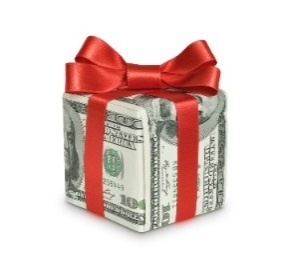 [Speaker Notes: When working with staff, remind staff that even using belongings of the resident without permission is considered Misappropriation]
Definitions
Neglect is the failure of the facility, its employees or service providers to provide goods and services to a resident that are necessary to avoid physical harm, pain, mental anguish, or emotional distress. 
Examples of neglect: not giving the resident a meal because you think they may not eat;  not following the care plan and interventions;
Definitions
Injury of unknown source – resident injury that is not the result of a known accident or event.
Examples of injury of unknown source – bruise or skin tear without known contact, swollen
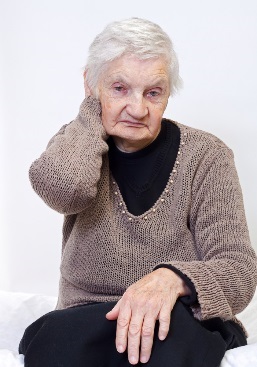 [Speaker Notes: Injuries of unknown source must be investigated and a cause identified—as injuries without a known reason could indicate abuse

Injuries of Unknown Origin:  An injury should be classified as an injury of unknown source when both of the following conditions are met:
The source of the injury was not observed by any person or the source of the 
The injury could not be explained by the resident; 
The injury is suspicious because of the extent of the injury or the location of the injury (e.g., the injury is located in an area not vulnerable to trauma) or the number of injuries observed at one particular point in time or the incidence of injuries over time.

Examples of injury of unknown source – bruise or skin tear without known contact, swollen area,]
First Things FIRST!
*If any staff witnesses or are informed of abuse, they must first protect the resident, intervene and stop the abuse!
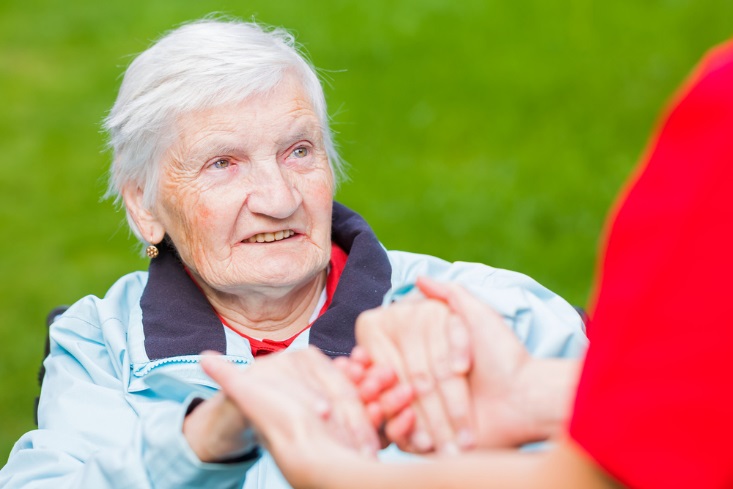 [Speaker Notes: Even before reporting –employees are all required to intervene and protect the resident first!  This is important for ALL staff to understand! 

Now that we understand the definitions related to abuse, one thing is first and foremost for all of us as caregivers and health care professionals – stop and report!  

No matter what – stop the situation.  Protect the resident or residents.  Remember, even before reporting –employees are all required to intervene and protect the resident first!]
Seven Elements
Screening
Training
Prevention
Identification
Investigation
Protection
Reporting and Responding
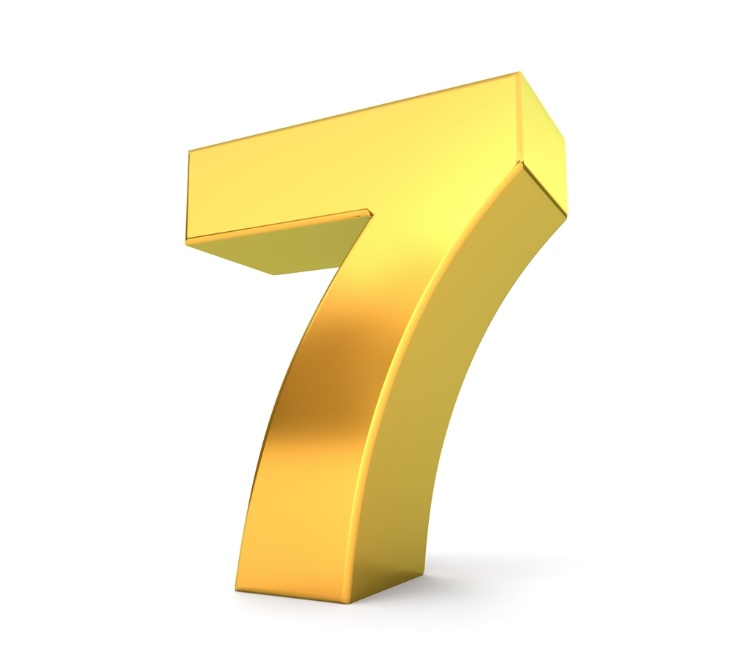 [Speaker Notes: The objective of the abuse policy is to comply with the seven-step approach to abuse and neglect detection and prevention.  The abuse policy will be reviewed on an annual basis or more frequently and will be integrated into the facility Quality Assurance and Performance Improvement (QAPI) program. 
 
OVERVIEW of SEVEN Components 
Screening
Training
Prevention
Identification
Investigation
Protection
Reporting and Response


We must screen all potential employees and volunteers before they can work with us
	-Criminal background check
	-Certifications and licensure
	-Verification of references

All staff and volunteers must receive training on how to identify and prevent abuse

Prevention – The policy and procedure must be shared with staff, residents, families, and volunteers with information on who to report to and how to report any suspected abuse, grievances, incidents, or concerns

Identification – We need to train our staff on how to identify signs and symptoms of abuse – bruising, unnecessary fear, suspicious marks on the body where you would not normally see them (hand print on inner thigh for example) Inconsistent details of an event

Protection – The resident must be protected from the alleged offender, an example would be to suspend pending investigation.

Reporting and Responding – It is important that staff understand the reporting requirements for alleged abuse.  Train your staff to report immediately any suspicion of abuse or neglect so that leadership can initiate an investigation.]
Employee Screening
The facility cannot employ or contract with anyone who:
Has been found guilty of abuse, neglect, exploitation, misappropriation or mistreatment.
Has a finding entered into the State nurse aide registry concerning abuse, neglect, exploitation, misappropriation or mistreatment.
Has a disciplinary action in effect against their professional license of finding of abuse, neglect, exploitation, misappropriation or mistreatment.
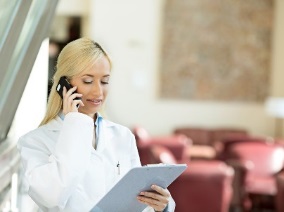 [Speaker Notes: Before employees are hired or contract staff can work in a facility, a background check and license screen must be completed by the facility or contracting agency. People cannot work with residents until the results of the background check have been received. This is to protect residents from people who have a history of abusing residents in another facility or setting. 
Some facilities now check background reports each year to ensure that no new findings or disciplinary actions have been reported about current employees. 
Additionally, if the facility must report to the State nurse aide registry or licensing authority any knowledge of actions taken by a court of law against a current employee which would indicate the employee is not for or service.]
Volunteer and Others - Screening
Volunteer Reference
Background Check
Volunteer Education
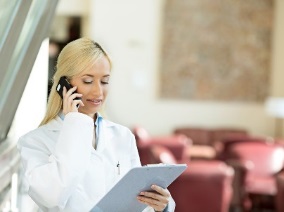 [Speaker Notes: Before new volunteers are permitted to work with residents, all references provided by the prospective volunteer must be checked.  A volunteer’s services will be declined if it is determined that his/her presence in the facility represents a risk to residents
If Volunteers have direct resident contact, a state background check will be performed if required by State regulations.
Volunteers are provided education on the Abuse Policy and Resident Rights, and are required to attend yearly.]
Training and Policy and Procedure
The facility policy must describe how the faculty will:
Prohibit and prevent abuse
Investigate any allegations of abuse
Provide training about abuse to staff
Coordinate with the QAPI Committee 
Report suspected crimes in accordance with State laws
Annually notify covered individuals about following reporting requirements and attendance at annual training
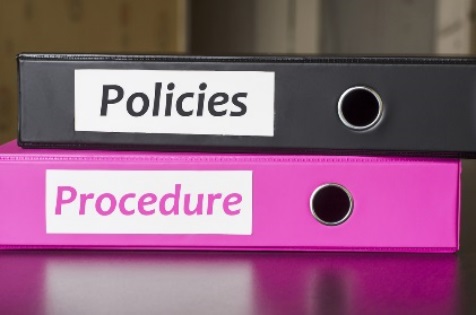 [Speaker Notes: Each facility has a policy that describes how these actions will take place. Every State has different requirements about abuse reporting and each company can manage the processes in their own way. 

The P&P has to contain specific criteria as you can see on the slide.  What is important for you to know is that the P&P must:

Have specific steps to prohibit and prevent abuse
Must have thorough investigation processes (explain your process and how they can help)
Must have annual and addition training for all staff, resident, resident representatives and others.
Must coordinate with quality improvement actions
Has a detailed reporting process including our role with FIRST THINGS FIRST, reporting immediately and what the facility leaders need to do.

It is important to you, as direct care givers, that you know what the facility policy says and follow it as it is written. If you are unsure what to do, consult your supervisor or the Administrator. Training and understanding what abuse is and your role to prevent it  is a key element in abuse prevention.  

TRAINING - Staff and volunteers will receive education about resident mistreatment, neglect, and abuse, including injuries of unknown source, exploitation and misappropriation of property upon first employment and annually after that, incorporating the following elements:
	
Orientation and ongoing programs
Training on the abuse policies and procedures
How to deal with aggressive and catastrophic reaction of residents
How to report abuse without fear of reprisal
Recognizing signs of burnout, frustration, and stress
Training about challenging behaviors and how to intervene
Communication of reports of resident mistreatment, neglect, and/or abuse, including injuries of unknown source, and misappropriation of property 
The definition of what constitutes resident mistreatment, neglect, or abuse, including injuries of unknown source, exploitation and misappropriation of property
How to identify residents at risk for neglect or abuse
Resident Bill of Rights
Review of facility abuse policies and procedures
Annual notification of covered individuals of their obligation to comply with reporting requirements

Monitor for Staff Burnout -]
Prevention
Resident Assessment
Orientation
Physical Plant/Environment
Resident Population
Predatory Offender Provisions
Postings
Supervision
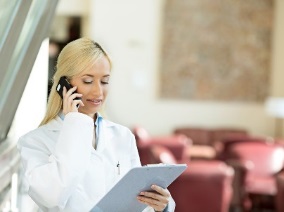 [Speaker Notes: It is the policy of this facility to prevent abuse by providing residents, families and staff information and education on how and to whom to report concerns, incidents and grievances without the fear of reprisal or retribution. The facility will provide feedback regarding complaints and concerns.  The facility leadership will assess the needs of the residents in the facility to be able to identify concerns in order to prevent potential abuse. 


Assessment
Every resident is unique and may be subject to “abuse” based on a variety of circumstances, including facility physical plant, environment, the resident’s health, behavior or cognitive level.           
Before admission, prospective residents will be screened to help determine suitable placement within the facility.
Upon admission and periodically after that, each resident will have a safety or vulnerability assessment completed which identifies potential vulnerabilities such as cognitive, physical, psychosocial, environment and communication concerns. 
The interdisciplinary team will identify the vulnerabilities and interventions on the resident care plan.

ORIENTATION (Residents, Representatives and Staff)
Individuals will be provided orientation to the Abuse Policy and Resident Rights. 
Current residents/families/guardians will receive information with regards to the Abuse Policy, upon admission, via meetings, newsletters, and other forms of communication.

PHYSICAL PLANT/ENVIRONMENT 
(*This section should be reviewed and tailored to the specific state law and statutory requirements) 
a.	The facility Safety Committee will review the facility physical plant and identified areas of concern and implement responses and corrections to the facility’s physical plant/environment to assist in the prevention of resident maltreatment.
b.	The facility will conduct a review of the physical plant and surrounding environment for areas of potential vulnerability.  This review will include areas of concerns that can potentially affect resident safety.  A plan will be developed to address these areas in the facility QAPI process and will be reported.    


POPULATION 
(*This section should be reviewed and tailored to the specific state law and statutory requirements) 
 
a.	The facility’s population presents the following factors, (May include, but not limited to) which could result in maltreatment of residents:                                   
	The assessment, planning of care and services, and monitoring of residents with needs and behaviors which might lead to conflict or neglect, such as residents with a history of cognitive deficits, sensory deficits, aggressive behaviors, residents who have behaviors such as entering other residents’ rooms, wandering behaviors, residents with self-injurious behaviors, socially inappropriate behaviors, verbal outbursts, residents with communication disorders, those who are nonverbal and those that require heavy care and/or are totally dependent on staff.  
b.   The facility will ensure a comprehensive dementia management program to prevent resident abuse. 
 
PREDATORY OFFENDER PROVISIONS 
(*This section should be reviewed and tailored to the specific state law and statutory requirements) 
 
When assessing a person’s risk of abusing other vulnerable adults, or if a predatory offender is seeking admission or has been admitted to the facility:
A law enforcement agency, with knowledge of the predatory offender, must notify the facility.
The offender is required to self-identify.  Failure to do so is a felony.  If a predatory offender is admitted and does not self-identify, the facility can discharge the offender, and the offender has no right to appeal the discharge.
The facility must notify other residents that a predatory offender has been admitted.  If it is determined that notice to a particular resident not be appropriate because of the resident’s medical, emotional, or mental status, the resident’s next of kin or emergency contact (resident representative) must be notified.
 
       6.    POSTING
a.   A posting in an area accessible to residents, employees and visitors is the name, title, location and telephone number of the individual in the nursing home that is responsible for receiving complaints and ensuring a complaint investigation is completed.
 
       7.  SUPERVISION OF STAFF
            Staff will be supervised to identify inappropriate behaviors while caring for or 
           In attendance with residents.]
Identification
Potential Signs and Symptoms
Occurrences, patterns, trends
Facility response
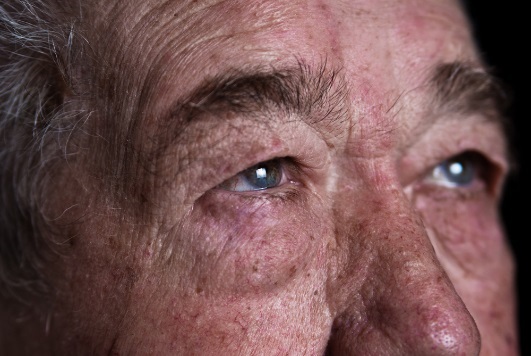 [Speaker Notes: “ABUSE” POLICY REQUIREMENTS:   It is the policy of this facility that all staff monitor residents and will know how to identify potential signs and symptoms of “abuse”.  Occurrences, patterns and trends that may constitute “abuse” will be investigated.
 
PROCEDURE:  
All staff will receive education about how to identify signs and symptoms of abuse.  Residents will be monitored for possible signs of “abuse”. Symptoms that will be monitored:
 
Suspicious or unexplained bruising
Unnecessary fear
Abnormal discharge from body orifices
Inconsistent details by staff regarding how incidents occurred
Unusual behavior toward other staff, residents, family members, or visitors]
Report Suspected Abuse
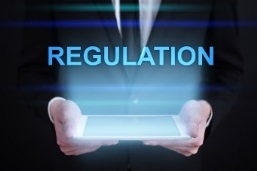 All alleged abuse, neglect, exploitation, mistreatment, injuries of unknown source and misappropriated resident property must be reported to the Administrator immediately and to KDADS:
Within 2 hours after the allegation is made if there was alleged abuse or there was serious bodily injury as a result of the event
Within 24 hours if the events that caused the allegation did not involve abuse or did not result in serious bodily injury.
Kansas reporting requirements include:
[Speaker Notes: Staff must report to a supervisor right away if they suspect or observe that a resident is being mistreated. The facility must report alleged abuse related events according to the Federal standards listed here or according to the more strict standards defined by your State or Facility. In either case, it is vitally important that you and your staff report what you know. The supervisor should report to the Administrator and perhaps to the State agency, depending upon your facility’s policy. You always have the option of anonymously reporting directly to the State agency as does the resident.]
Facility Reporting Requirements for Non-criminal Incidents
Immediately report suspected abuse to the complaint hotline (1-800-842-0078) within 24 hours of knowledge of the incident
Provide initial information about the resident, situation, and actions taken to protect the residents 
Forms are located on the KDADS website under Adult Care Homes
Submit the completed investigation to the KDADS Regional Manager within 5 work days
[Speaker Notes: Review State rule and Facility policy.]
Reporting Suspected Crime
The federal regulations require that suspicion of a crime be reported to law enforcement officials against any resident:
No later than 2 hours after forming the suspicion if there is serious bodily injury to the resident.
No later than 24 hours after forming the suspicion if there is no serious bodily injury to the resident.
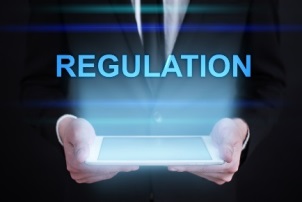 [Speaker Notes: Some mistreatment of residents may also be a crime. The Federal law requires that we report suspicion of a crime to local law enforcement authorities.]
Prohibit Retaliation
Residents must be protected from retaliation if they report abuse,
It is not allowed for anyone to mistreat or intimidate the resident after reporting potential abuse.
Protect the resident and other residents during the investigation – example: immediately suspending the staff member in question until the investigation is complete
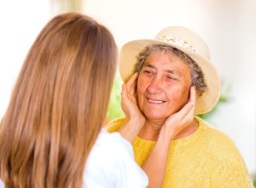 [Speaker Notes: Residents may not want to tell anyone about being mistreated because they are afraid that they will not get the care that they need or will be mistreated more. We are responsible to protect residents from retaliation – a person getting back at the resident for reporting. Staff should report to a supervisor right away if they are aware of a staff member retaliating after a resident reports mistreatment. 
**As a facility leader, this is an area to monitor following reports of abuse]
Investigation
Every allegation of abuse, neglect, exploitation, mistreatment, injuries of unknown source and misappropriated resident property must be thoroughly investigated. 
Residents, employees, family members, visitors, and other may be interviewed about their knowledge of events.
All licensed health care workers are “mandatory reporters” of abuse, so it is important to gather and report all the information that you have about the event(s).
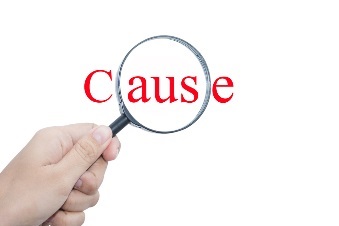 [Speaker Notes: The investigation is the process used to try to determine what happened.

It may take a little time to investigate events around suspected abuse but every suspicion of abuse must be thoroughly investigated. Investigation usually includes interviews, written statements from residents and staff, chart review and an examination of the resident or their room. 

We need to ask:
Who was involved
Residents’ statements
For non-verbal residents, cognitively impaired residents or residents who refuse to be interviewed, attempt to interview resident first.  If unable, observe resident, complete an evaluation of resident behavior, affect and response to interaction, and document findings.  
Resident’s roommate statements (if applicable)
Involved staff and witness statements of events
A description of the resident’s behavior and environment at the time of the incident
Injuries present including a resident assessment
Observation of resident and staff behaviors during the investigation
Environmental considerations
Complete a cognitive review of the resident(s) 
Complete a personnel record and training record review of individuals involved/identified. 
	
Other Considerations

b. Investigation of injuries of Unknown Origin or Suspicious injuries:  must be immediately investigated to rule out abuse:
i. injuries include, but are not limited to, bruising of the inner thigh, chest, face, and breast, bruises of an unusual size, multiple unexplained bruises, and/or bruising in an area not typically vulnerable to trauma.  
 
c. Investigation regarding misappropriation:  complete an active search for missing item(s) including documentation of investigation.
The investigation will consist of at least the following:
A review of the completed complaint report
An interview with the person or persons reporting the incident
Interviews with any witnesses to the incident
A review of the resident medical record if indicated
A search of resident room (with resident permission)
An interview with staff members having contact with the resident during the relevant periods or shifts of the alleged incident
Interviews with the resident’s roommate, family members, and visitors
A root-cause analysis of all circumstances surrounding the incident.
 
d. Investigation of involuntary seclusion should include:
Symptoms that led to the consideration of the separation
Investigation into whether the symptoms were caused by failure to meet resident needs, provide meaningful activities or manipulation of the resident environment
Was the cause of the symptom removed?
Were alternatives attempted prior to separation?
Was the separation for the least amount of time necessary?
Was the family/legal representative involved in the care planning and informed choice regarding the separation?
Is there evidence of monitoring and adjustments in care to reduce negative outcomes and attempt to determine less restrictive alternatives?
 
Additional Investigation Protocols
While the investigation is being conducted, accused individuals not employed by the facility will be denied unsupervised access to the resident.  Visits may only be made in designated areas, supervised by staff after approval by the Administrator.
The Administrator will keep the resident or his/her resident representative informed of the progress of the investigation.
The results of the investigation will be recorded and attached to the report.
The Administrator or human resources designee will complete a copy of the investigation materials.
The Administrator or designee will inform the resident and/or his/her representative of the findings of the investigation and corrective action taken.
Inquiries made concerning “abuse” reporting and investigation must be referred to the Administrator or Designee.
Law Enforcement:
All reports of suspected crime and/or alleged sexual abuse must be immediately reported to local law enforcement to be investigated.  Facility staff will fully cooperate with the local law enforcement designee. 
The follow-up investigative notes will be submitted to the KDADS Regional Manager within five working days of the initial report.  

*All staff must cooperate during the investigation to assure the resident is fully protected.

The Administrator, the Social worker and/or a nursing leader may conduct he investigation. 

Information is recorded in an investigation file and used to prepare the final report to KDADS.]
Mandated Reporters
Any person licensed by any branch of the healing arts
A licensed nursing home administrator 
Owner or operator of a residential care home
A licensed nurse
A licensed social worker
A bank trust officer
Prevent Further Abuse
The facility staff must protect the residents from further abuse while the investigation is being completed.
This may involve suspending staff or assigning staff to work in other areas of the facility during the investigation.
This is for the protection of residents and staff
Suspension during the investigation does
   not mean that staff are guilty of anything.
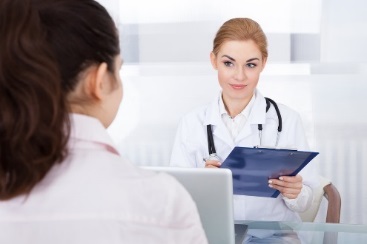 [Speaker Notes: Just as we will protect the resident from retaliation, we will protect the involved resident and other residents from continuing abuse. This may mean that staff who may have been involved in the alleged event are suspended while the investigation is being completed. Staff may be re-assigned to other areas of the facility to work in some situations. The Administrator and other leaders will decide how best to protect the residents during the investigation. Immediately report any continuing suspicion of mistreatment to the supervisor.]
Report Results
The results of the investigation must be reported to the Administrator and other officials, according to State law, and the State Survey Agency within 5 days of the incident. 
Each State has its own reporting rules and processes. See the next slide for more information about your State.
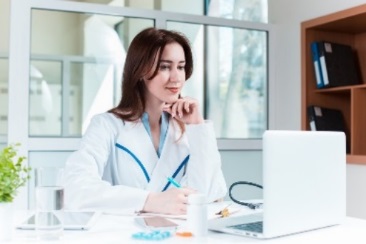 [Speaker Notes: There are specific reporting requirements that the administrator has to follow.  Immediate reporting, within 24 hours, after 5 days of the initial report and other reporting requirements if las enforcement is involved.  This is all done to ensure that a thorough investigation is completed and that the resident (s) are protected.  


The Administrator and other leaders are responsible for reviewing the investigation results and reporting the conclusion to the State agency. Each State has different reporting rules and processes.]
Facility Investigation Report Contents
Completed Facility Self investigation form
Investigation narrative about the event and the results of the investigation
Notarized witness statements
Interviews with at least 3 interviewable residents
Sections of the MDS and care plan that were in place at the time of the incident (do not send the entire MDS and care plan)
Progress/nursing notes prior to the incident
Pertinent test results (X-rays, bloodwork, etc.)
[Speaker Notes: The facility should add their specific protocol here for how they investigate alleged abuse. Go over the forms or tools that are used.]
Responsibilities
All employees are required to follow the nursing home regulations.
Healthcare workers are required to identify and report:
suspected crimes toward residents and 
alleged abuse, 
neglect, 
misappropriation, 
exploitation, 
involuntary seclusion, 
use of restraints without a medical symptom.
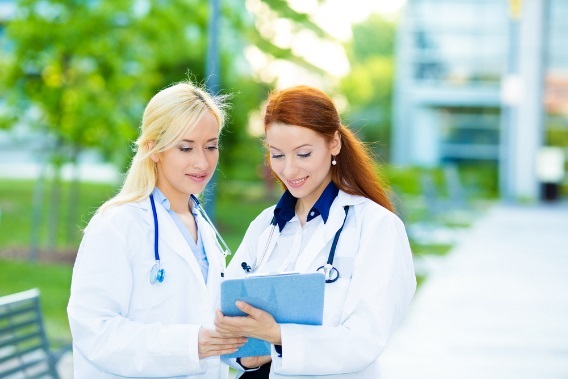 [Speaker Notes: We all want to keep the residents safe from harm and fear. Keep up to date about the abuse definitions and reporting requirements by attending annual education about the subject.]
Responsibilities
Monitor staff burnout and offer assistance if needed.
Step in to assist others who may be frustrated or angry.
Monitor and assist residents with behaviors that might disrupt or frustrate other residents or staff. 
Provide interventions for staff to deal with challenging residents.
Report immediately to the Administrator 
     any alleged abuse.
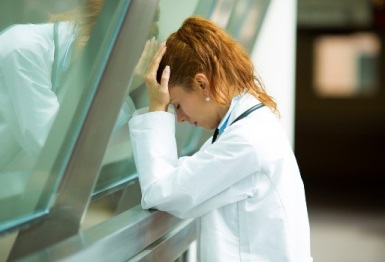 [Speaker Notes: A high level of frustration, anger or anxiety can cause a person to lash out at another person. Some residents are challenging to care for; they have a lifetime of habits and communication styles that might not be acceptable to us. 

As professionals, we are obligated to keep track of our own emotions and ask for assistance if we are concerned about our ability to react and respond to residents in a calm, professional manner. 

You can assist your employees with this as well by offering help and support and urging them to seek assistance when needed or when struggling  
Some residents have behaviors that disrupt or frustrate other residents, family members or visitors. Be aware of these situations and offer or get help when emotions start to get high.]
Responsibilities
Make sure you have an open and trusting relationship with your employees so they can trust in you and report anything they feel is suspect
Teach staff to safeguard residents’ belongings. Make sure that staff report high value items to leadership for safe-keeping.
Teach staff to report all skin changes and injuries right away to the supervisor.
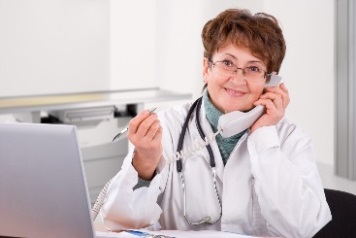 [Speaker Notes: Residents may be afraid to report mistreatment and mental or verbal abuse do not leave physical signs. Residents may become depressed, anxious, withdrawn or fearful.  Teach your staff to look for changes in residents’ behavior, mood or social interactions. Teach staff to report changes to the supervisor for investigation. There are many reasons for changes in residents, such as illness, progressive dementia and medications. All resident changes need to be assessed  in order to treat the underlying problem. 

Misappropriation can happen easily in a setting where personal belongings are available to large number of people, including staff, and visitors. Train staff to help residents keep track of their belongings. They give up many possessions when the move into a nursing facility. Their belongings are that much more important to them now. Train staff to report missing belongings right away.

Injuries of unknown source need to be investigated to eliminate the cause and protect the resident from future injury. Some injuries of unknown source may be caused by mistreatment of the resident. Train staff to report injuries right away so that they can be investigated.]
Responsibilities
Mentor staff and train them on definitions of abuse related events that are reportable.
Know your facility’s abuse reporting policy and follow it. 
If staff are not sure what is reportable, train them to report everything to a supervisor and together you will learn the process and make sure that reports are done appropriately.
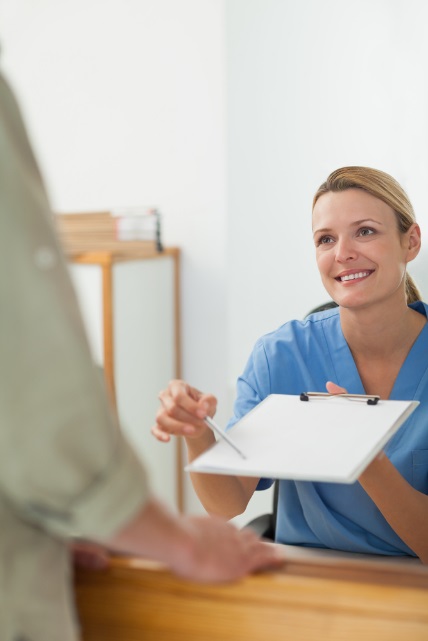 [Speaker Notes: We are all required to be on the look out for resident mistreatment and abuse and report any suspicions to the supervisor. Know your facility’s policy and process for reporting and participate as asked in investigations to help keep residents safe.]
Thank you for participating in this education session!
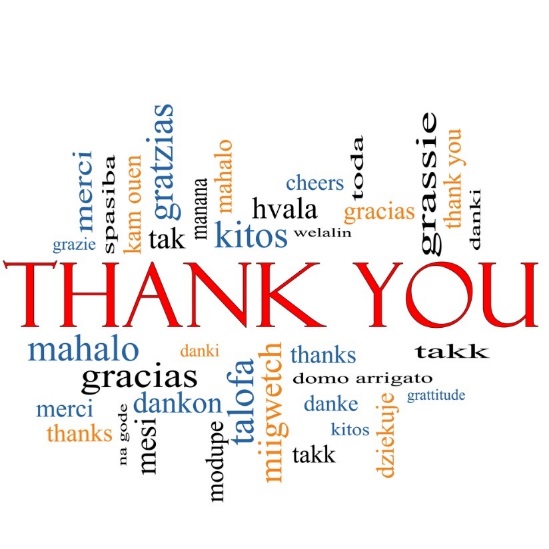